Z0043 GEOGRAFIE OBYVATELSTVA A OSÍDLENÍ 1cvičení 12
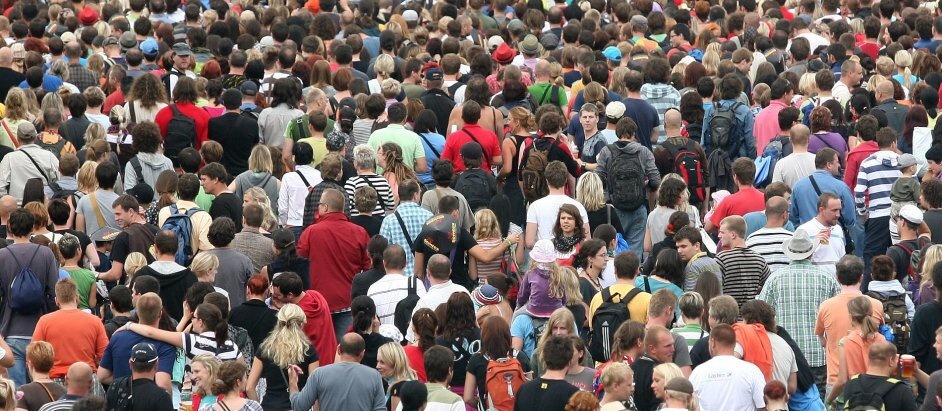 Podzim 2017
Petr MAREK
petrmarek@mail.muni.cz
Máte slovo...
prezentace tří odborných článků:

Rozmístění a migrace cizinců jako součást sociálněgeografické diferenciace Česka (T. Štaud)

Důsledky změn věkové struktury obyvatelstva na vývoj nákladů na poskytování zdravotní péče (V. Kubík)

Rodinná politika ve vyspělých zemích: Protikladné modely (M. Mariánková)
Organizační věci
zítra (7. 12. 2017 v 23:59) budou uzavřeny 2 odevzdávárny:

1) Kompletní seminární práce

2) Prezentace odborného článku
Struktura obyvatelstva podle jazyka (1)
jazyková rodina, jazyková větev, jazyková skupina (podobnost)
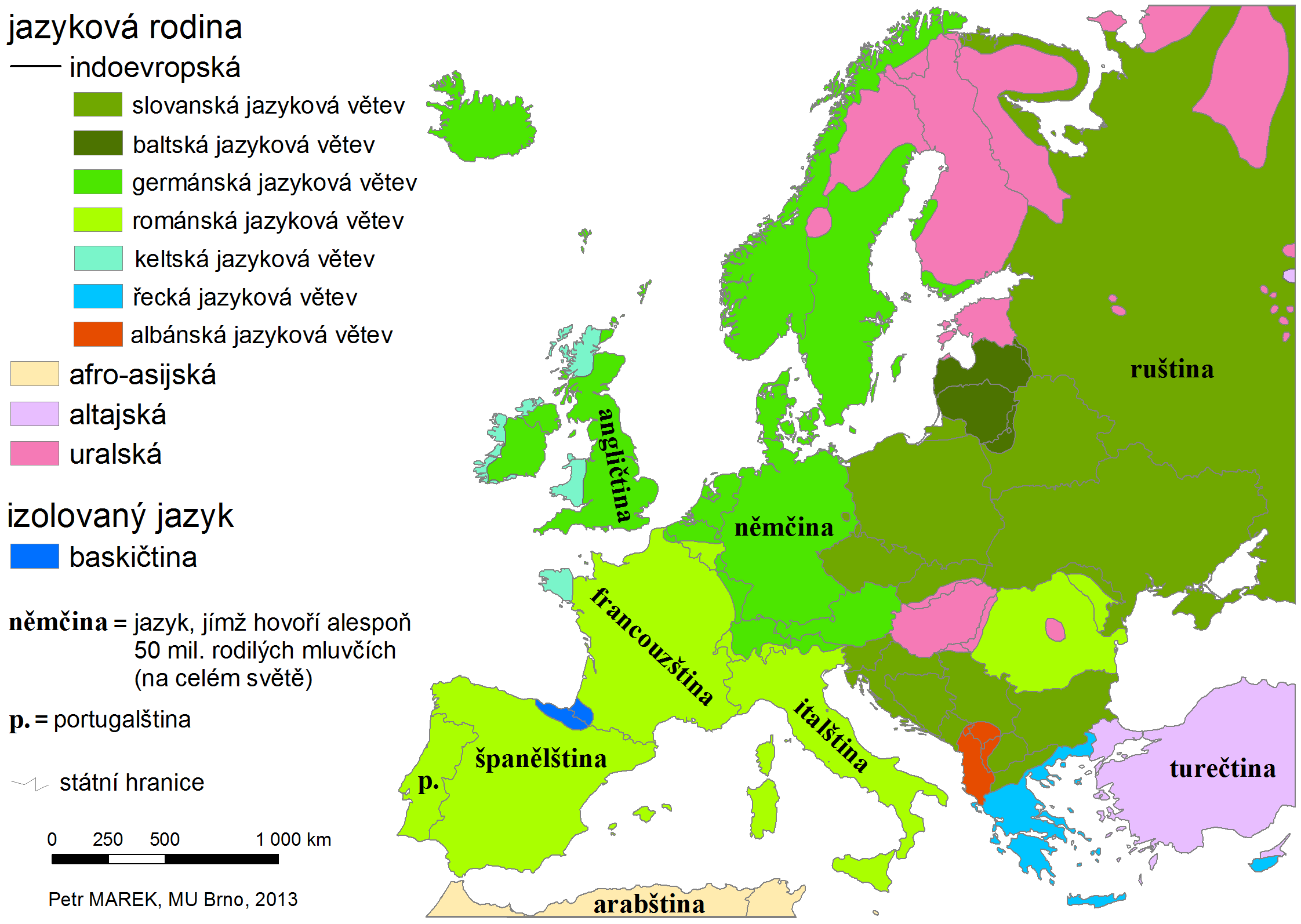 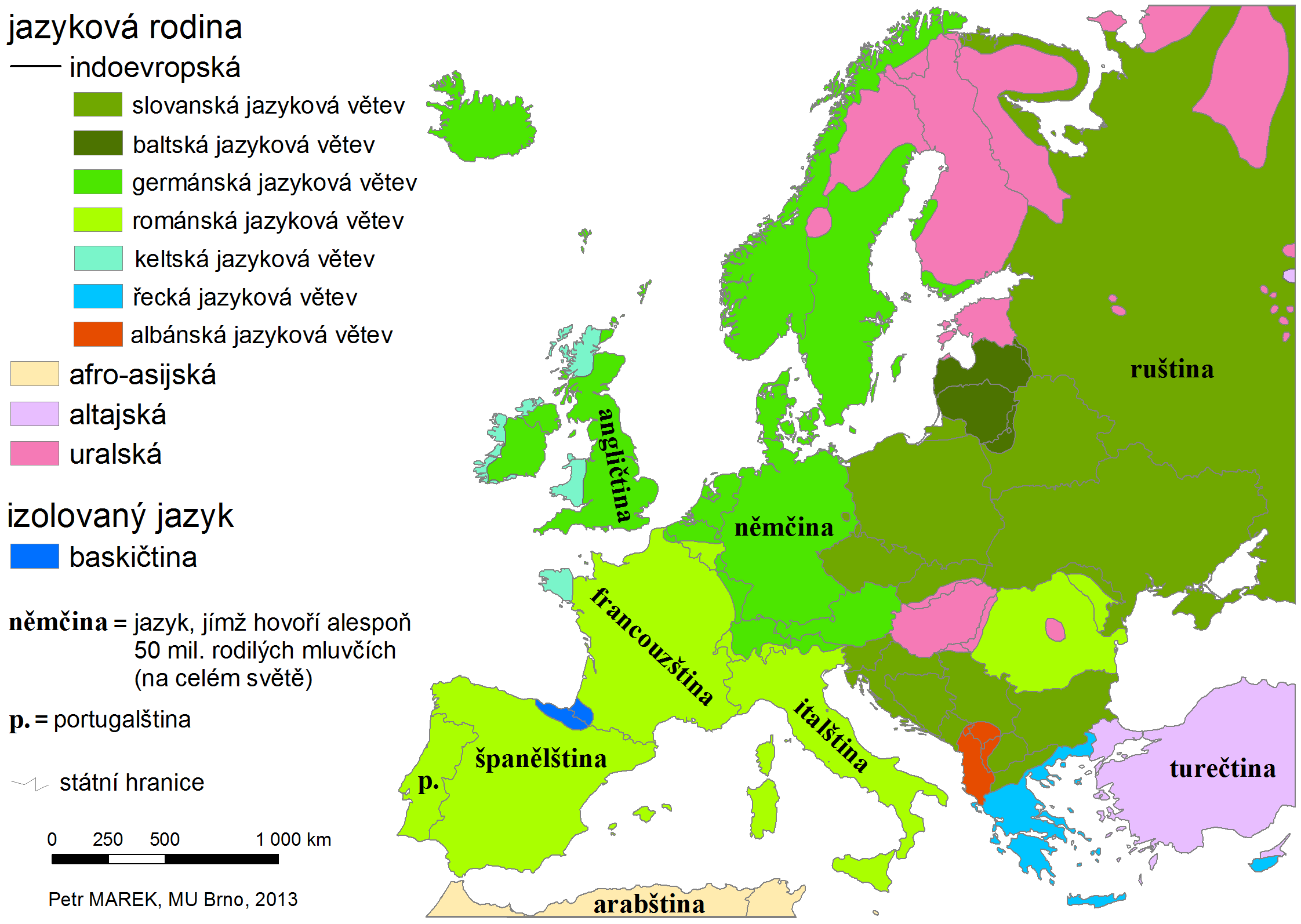 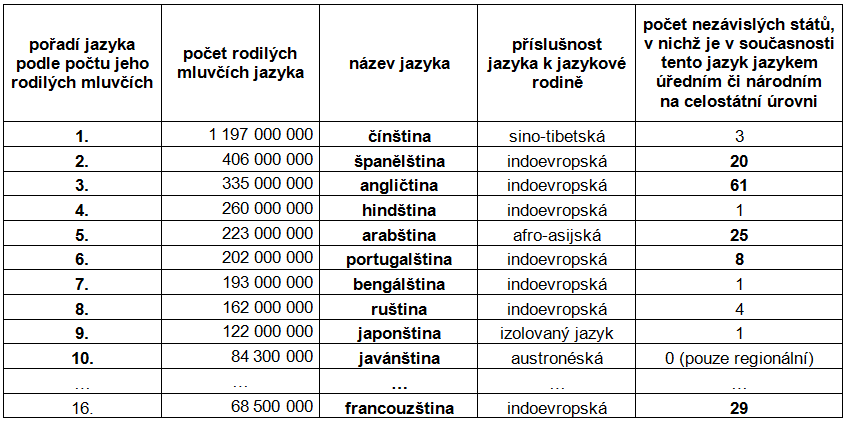 Strukturaobyvatelstva podle jazyka (2)
Jaké jazyky
jsou nepoužívanější
a jaké nejrozšířenější?
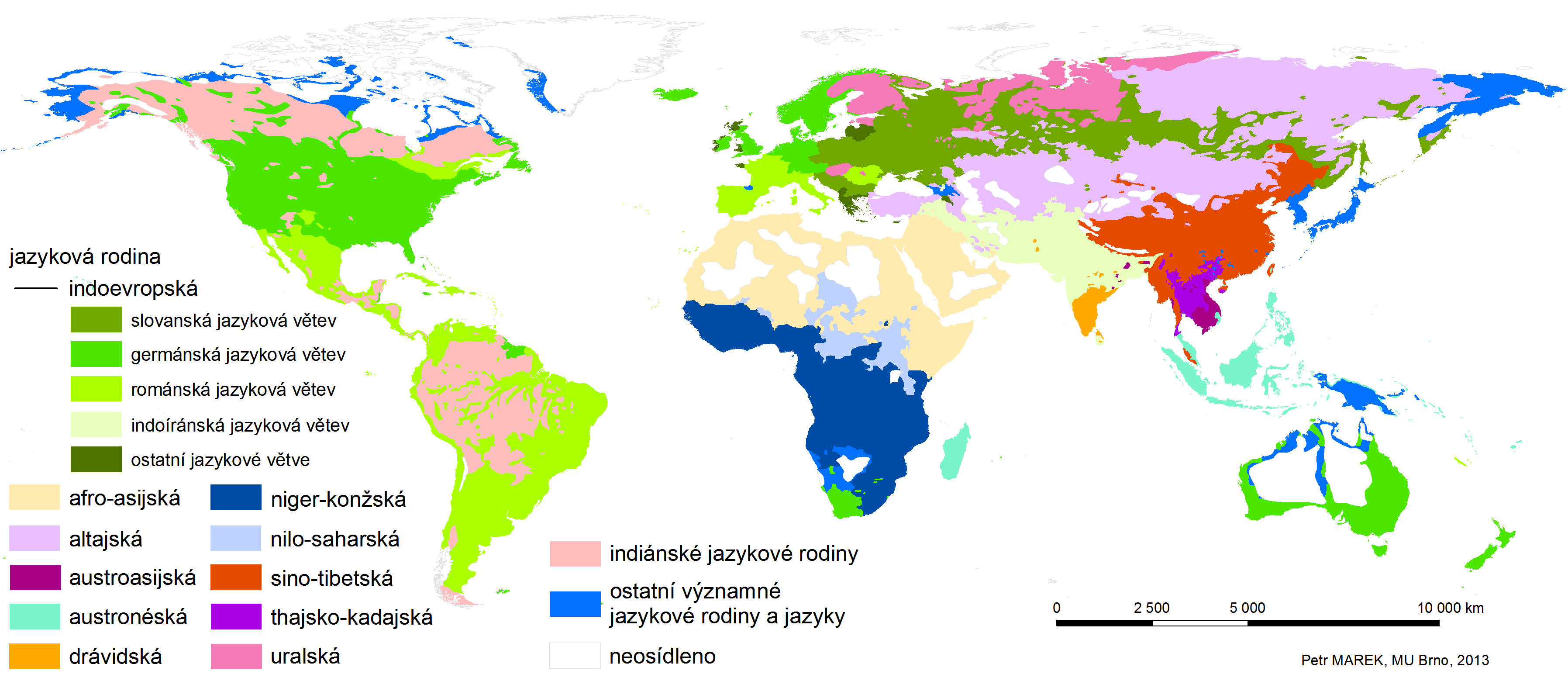 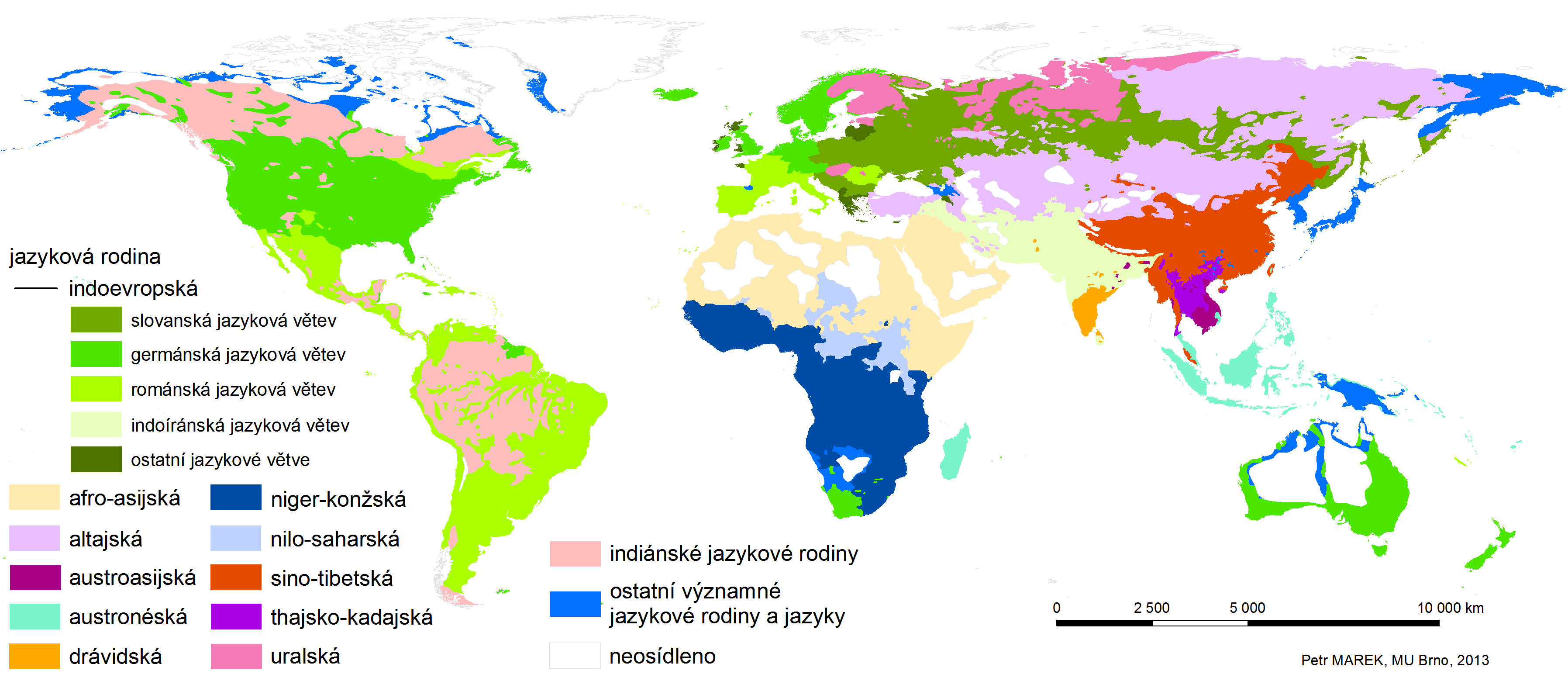 https://www.youtube.com/watch?v=Nz44WiTVJww
Struktura obyvatelstva podle jazyka (3)
písmo
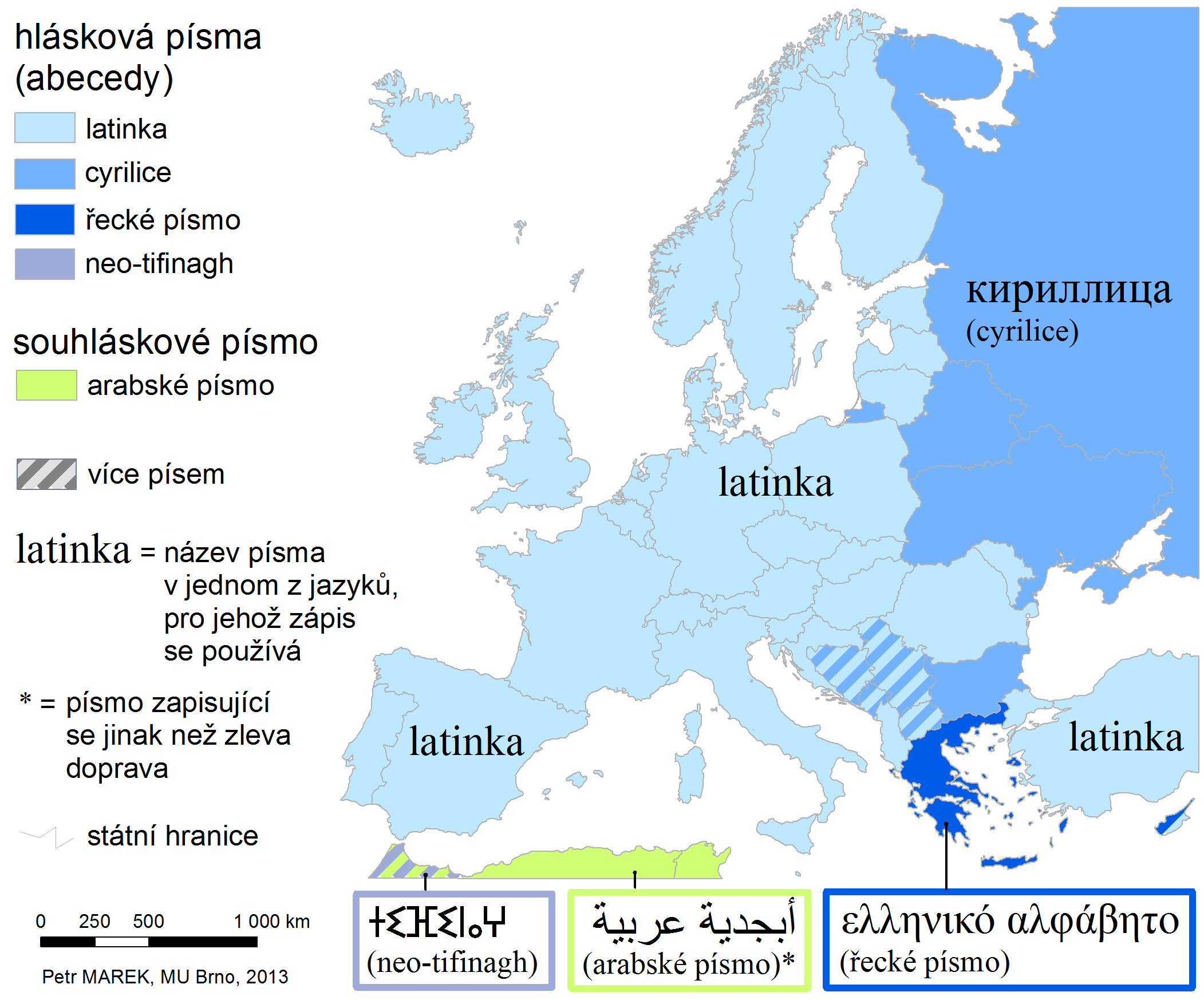 Struktura obyvatelstva podle jazyka (4)
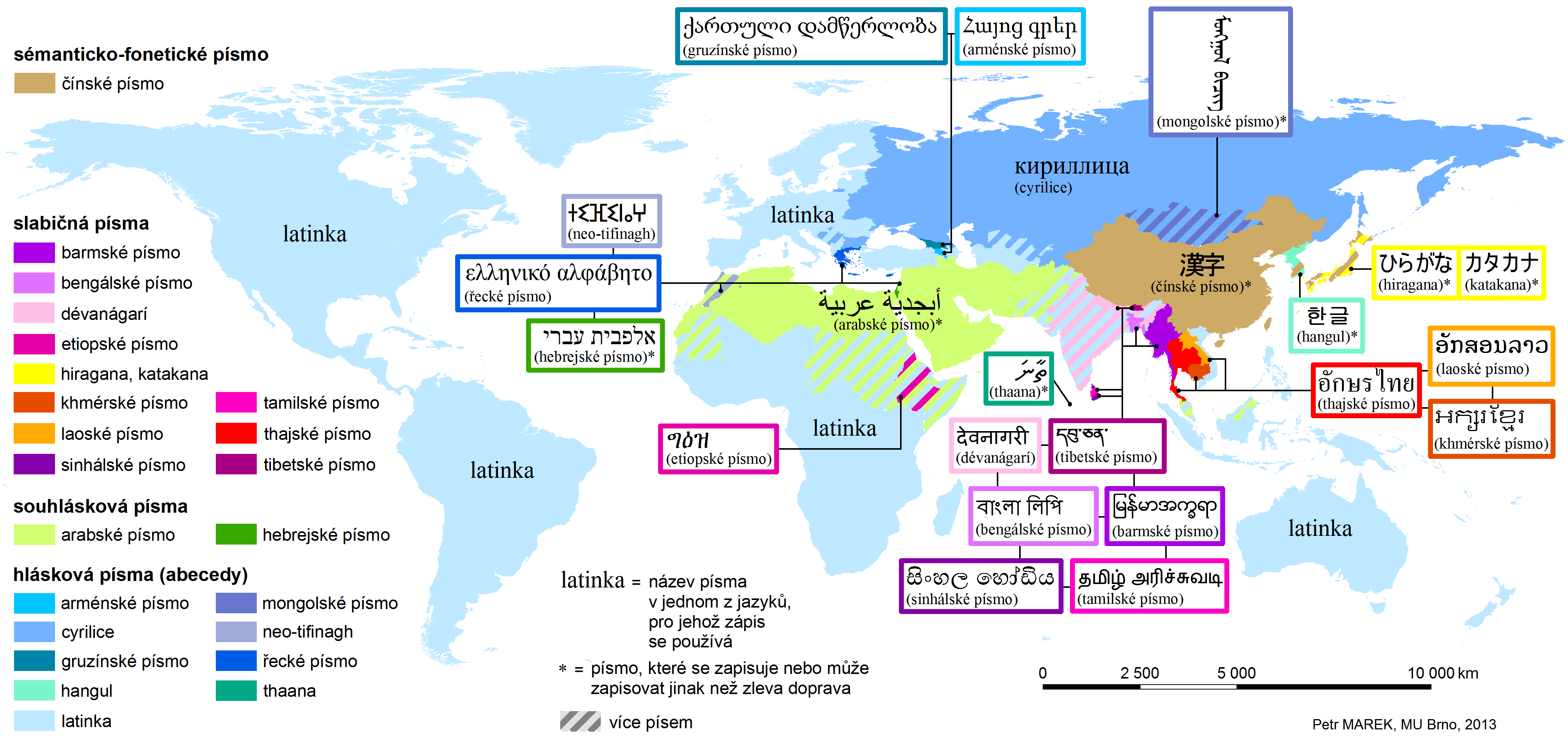 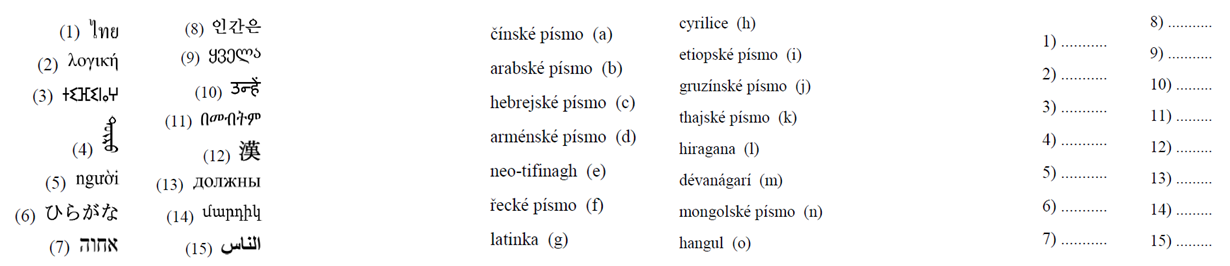 Dokážete přiřadit následující slova k písmům, jimiž jsou napsána?
Děkuju za pozornost :)